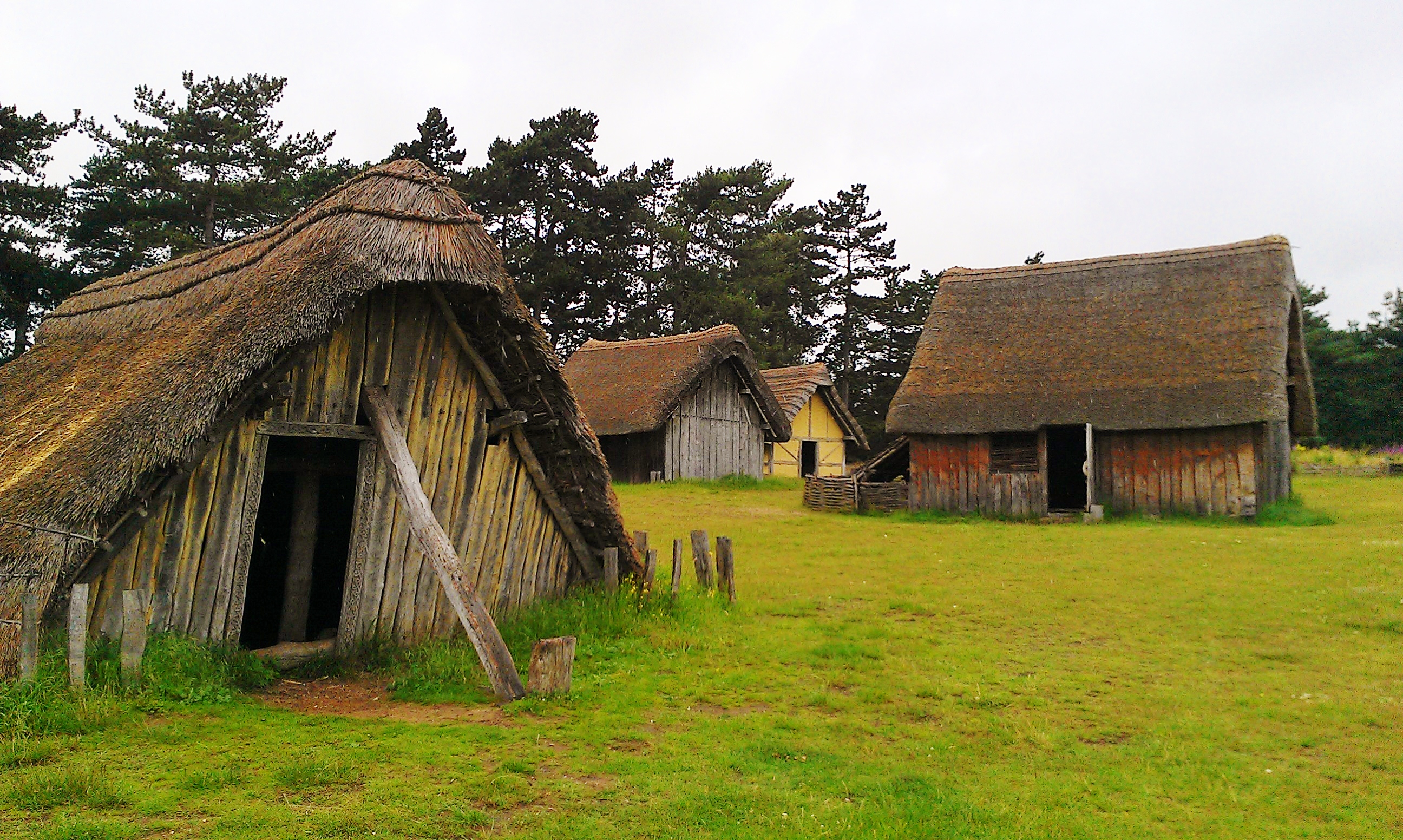 Who were the Anglo-Saxons?
The Roman Empire in 210 A.D.
Modern Northern Europe
Migrations in the 5th Century
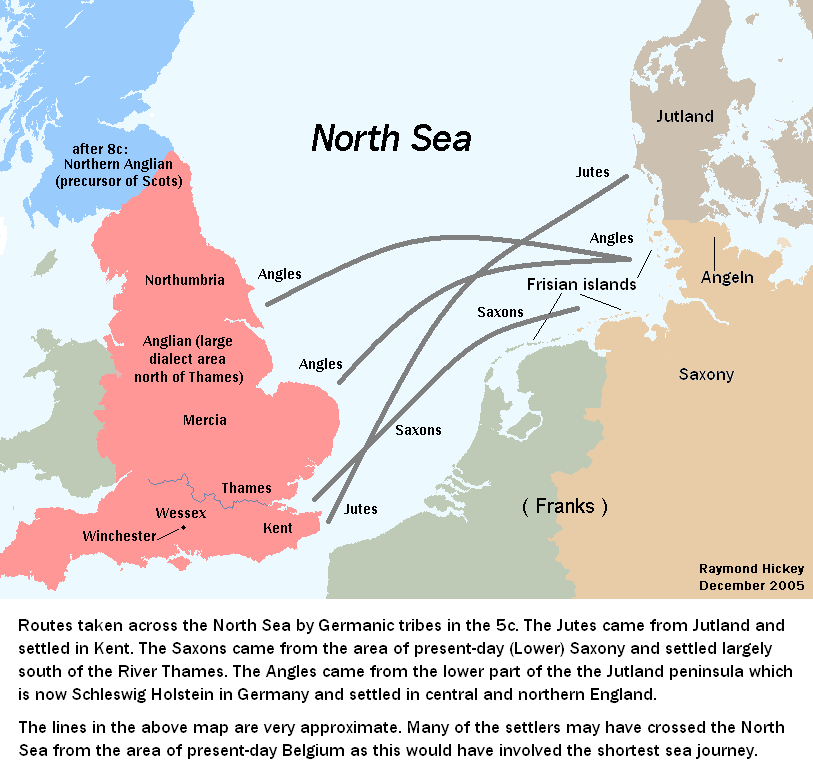 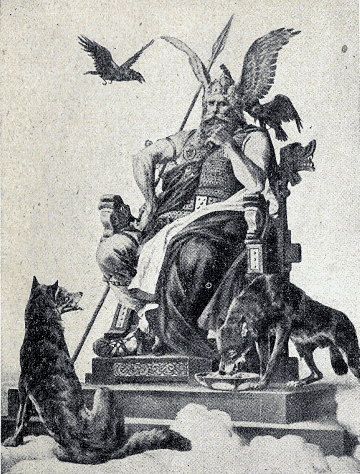 Wodin
Thor
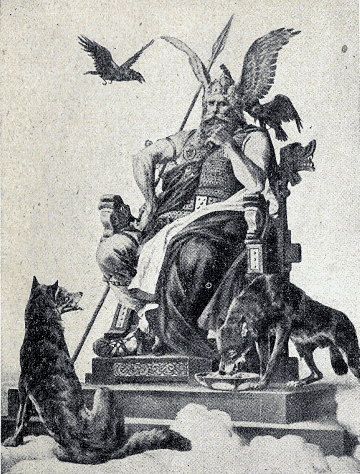 Wodin
“Wodin’s Day”
Thor
“Thor’s Day”
Alfred the Great (849-899 AD)
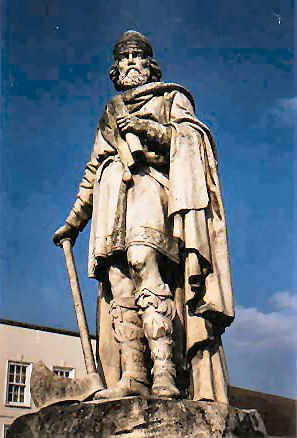 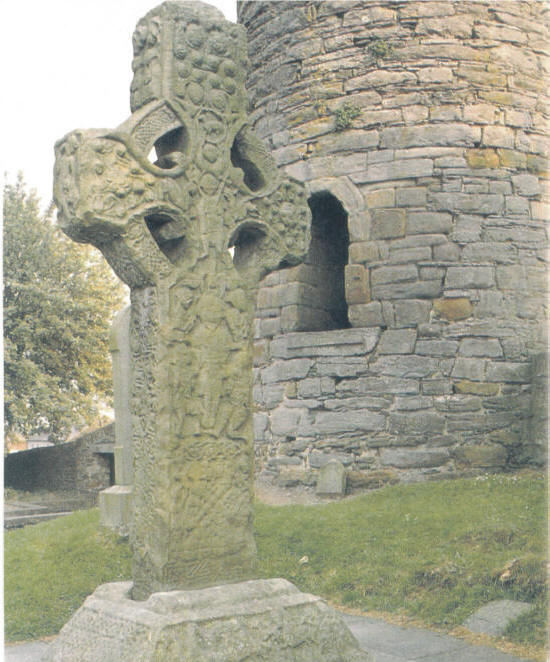 The Sutton Hoo Treasure
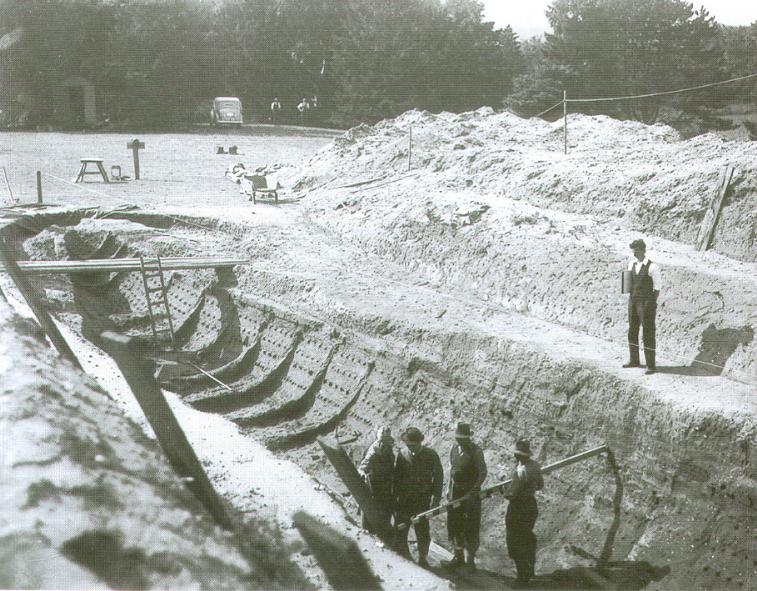 The Sutton Hoo Treasure
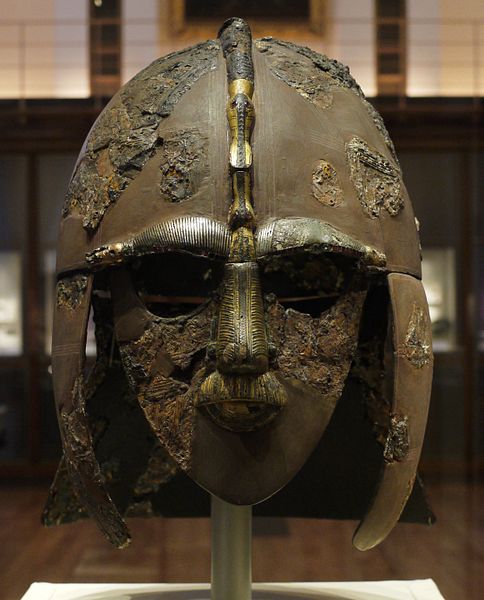 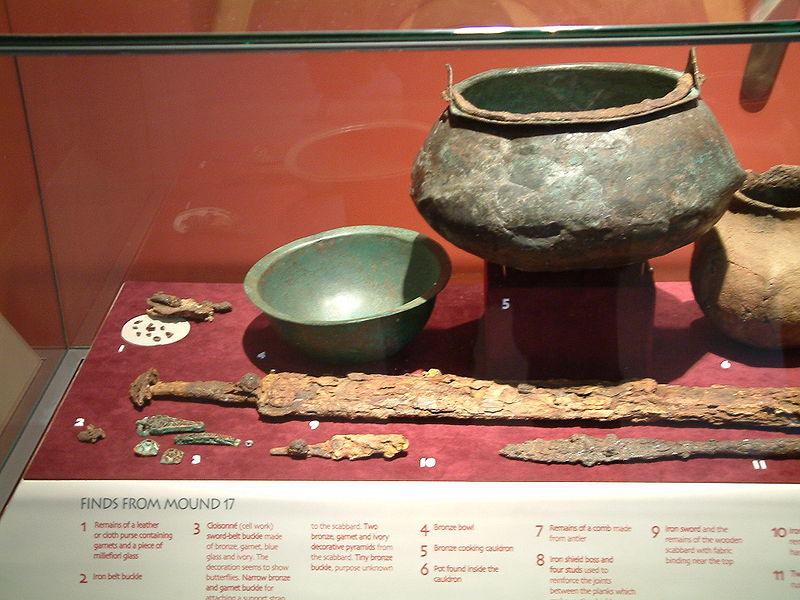 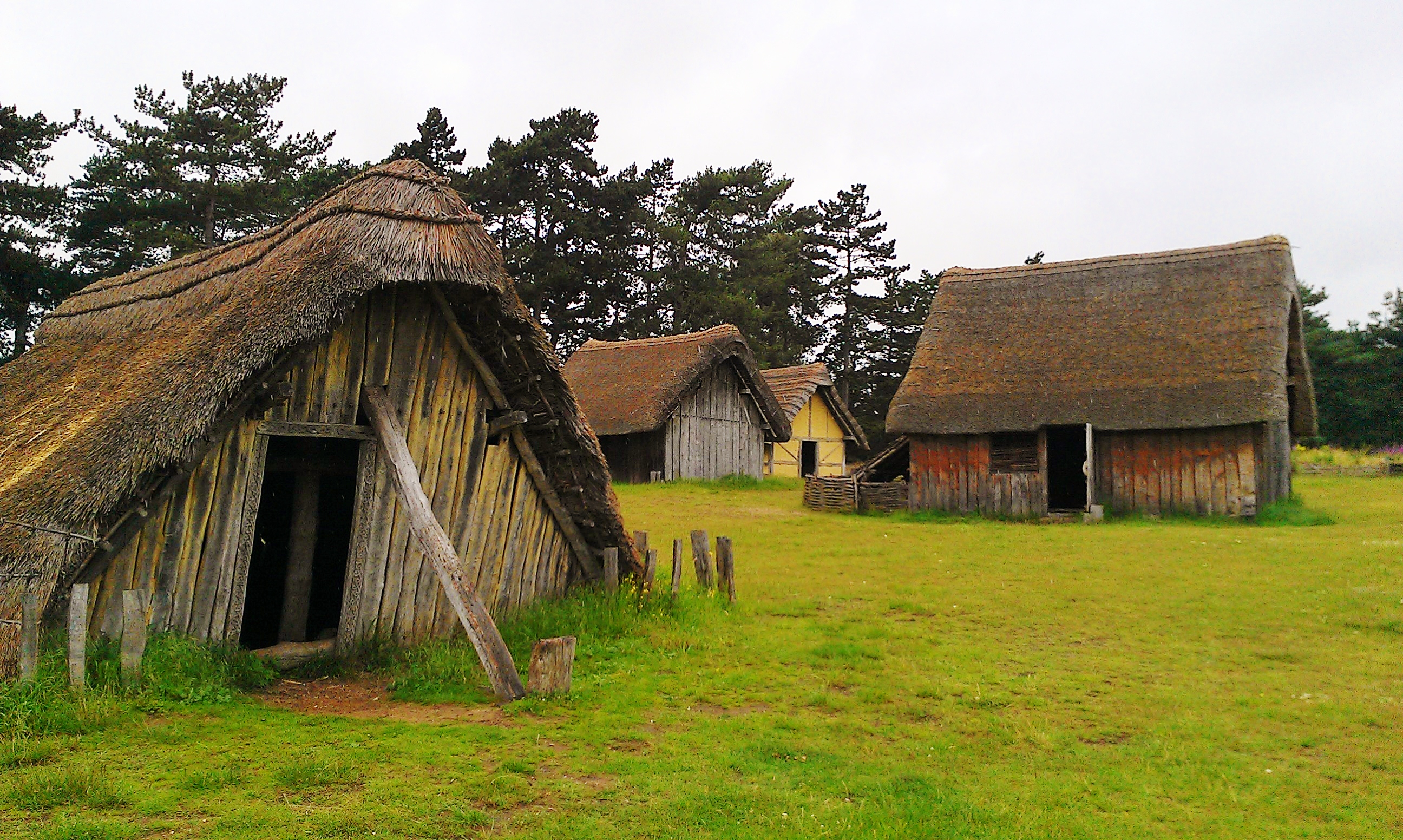 Anglo-Saxon values
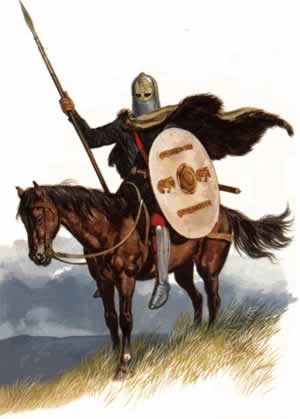 Bravery
Loyalty
Generosity
Friendship
Anglo-Saxon culture
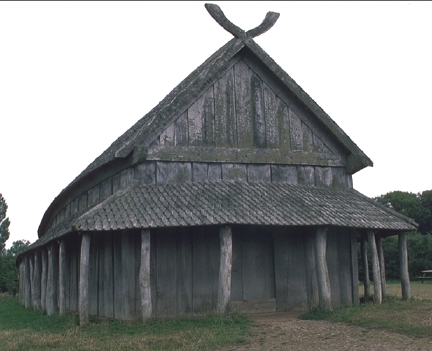 “bards”
scops
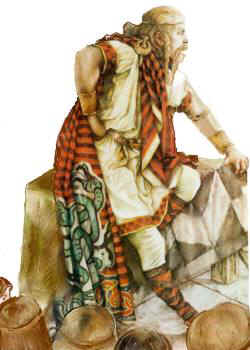 “The Bard”
?
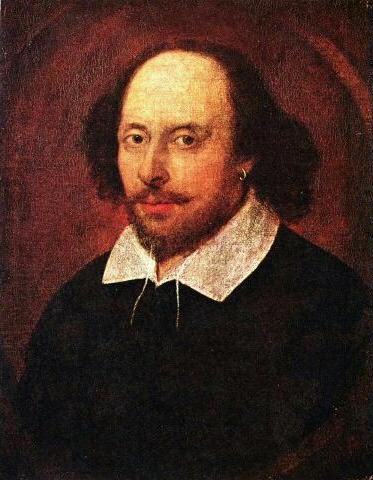 “The Bard”
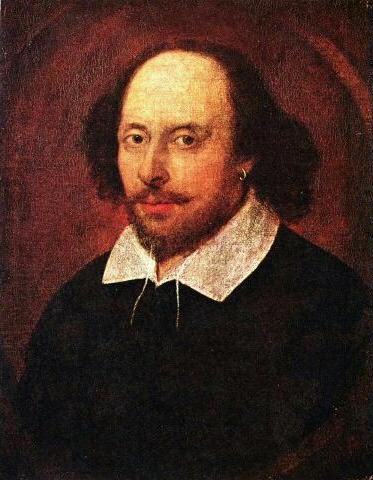 The English Language
Old English (449-1100 AD)


Middle English (1100-1500 AD)


Modern English (1500-the present)
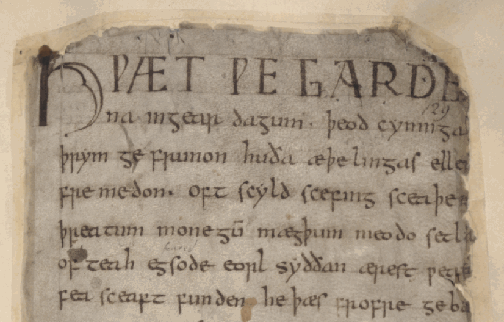 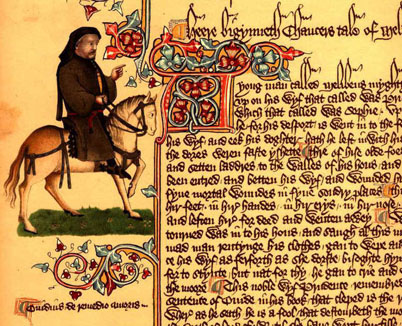 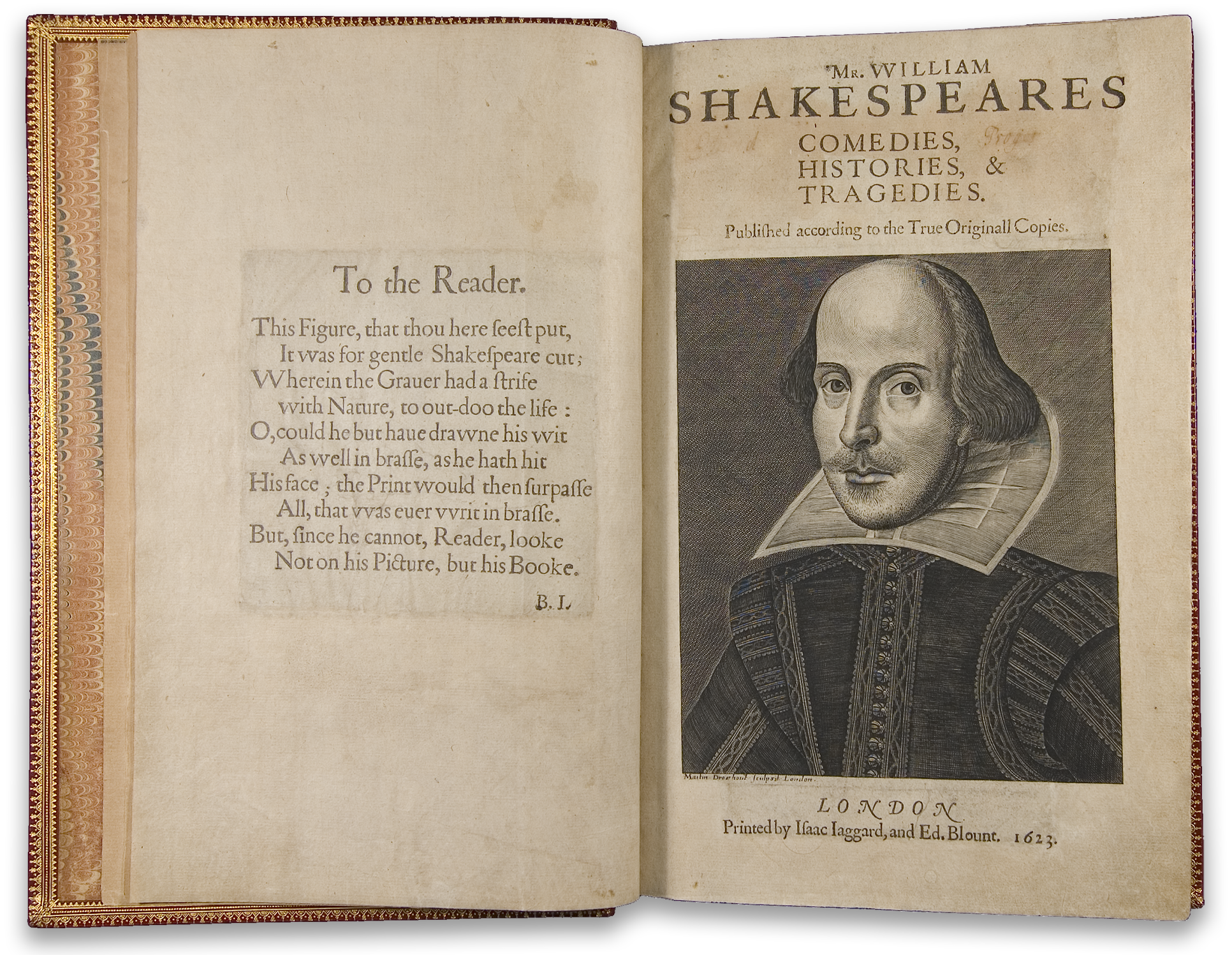 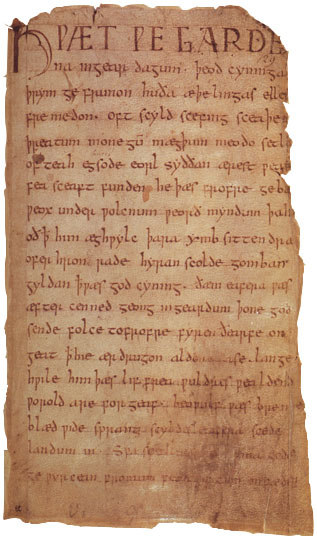 þæt wæs god cyning
þæt wæs god cyning”
“That was [a] good king”
Features of Anglo-Saxon poetry
Kennings  
Alliteration
Cæsura 
Variation
Kennings
From the Norse word “kenna” or “to know or recognize”
Like “miniature riddles”.

helmberend—"helmet bearer" = "warrior”

beadoleoma—"battle light" = "flashing sword”

swansrad—"swan road" = "sea" 

banhus— “bone house” = human body
Alliteration
The repetition of consonant sounds

“She sells seashells by the seashore”


“…laying the lazy languid line along”
Cæsura
Latin for “a cutting”.

A pause in the middle of a line dictated by the natural rhythm of the language. 


“Sing, o goddess, the rage    of Achilles, the son of Peleus.”
Cæsura
Latin for “a cutting”.

A pause in the middle of a line dictated by the natural rhythm of the language. 


“Sing, o goddess, the rage || of Achilles, the son of Peleus.”
Variation
Using different words for effect.


Beowulf = “Edgetho’s Son” 

The nobleman’s son then passed 
The steep rocky cliffs, the narrow path
The narrow single-file path, an unknown way
Precipitous headland, the homes of many water-monsters
Features of Anglo-Saxon poetry
Kennings – a compound word used to express 			meaning
Alliteration – the repetition of consonant sounds
Cæsura – a pause near the middle of a line
Variation – repeating something using different wording
Hero Archetypes
An archetype is a pattern that appears again and again in works of literature or media. Archetypes can be plots, characters or images.
What are some characteristics of the archetypal hero?
An epic is a quest story on a grand scale.
An epic hero is the central figure in a long narrative that reflects the values and heroic ideals of a particular society.
Hero Archetypes
An archetype is a pattern that appears again and again in works of literature or media. Archetypes can be plots, characters or images.
What are some characteristics of the archetypal hero?
An epic is a quest story on a grand scale.
An epic hero is the central figure in a long narrative that reflects the values and heroic ideals of a particular society.
Hero Archetypes
An archetype is a pattern that appears again and again in works of literature or media. Archetypes can be plots, characters or images.
What are some characteristics of the archetypal hero?
An epic is a quest story on a grand scale.
An epic hero is the central figure in a long narrative that reflects the values and heroic ideals of a particular society.
Hero Archetypes
An archetype is a pattern that appears again and again in works of literature or media. Archetypes can be plots, characters or images.
What are some characteristics of the archetypal hero?
An epic is a quest story on a grand scale.
An epic hero is the central figure in a long narrative that reflects the values and heroic ideals of a particular society.